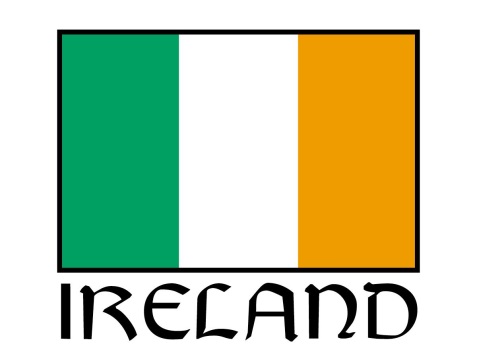 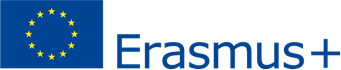 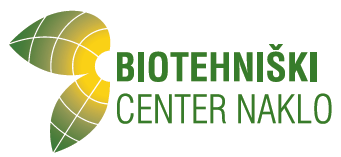 Ireland -Irland
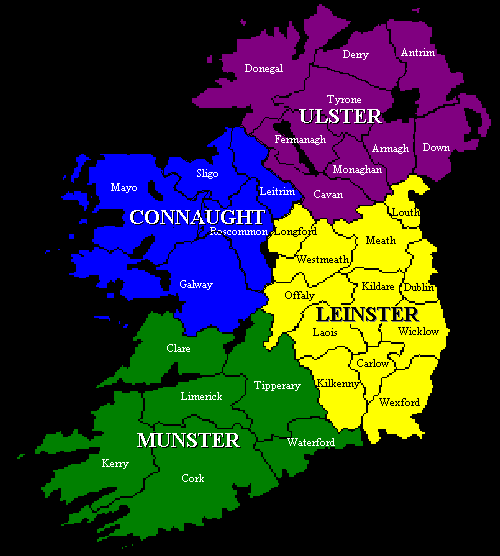 The Emerald Isle- Ein grüner Insel
Architektur
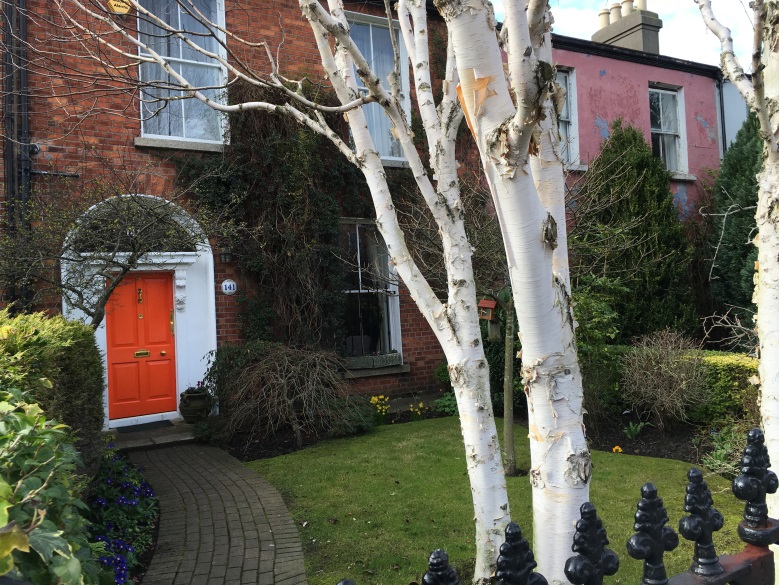 Symbols of Ireland
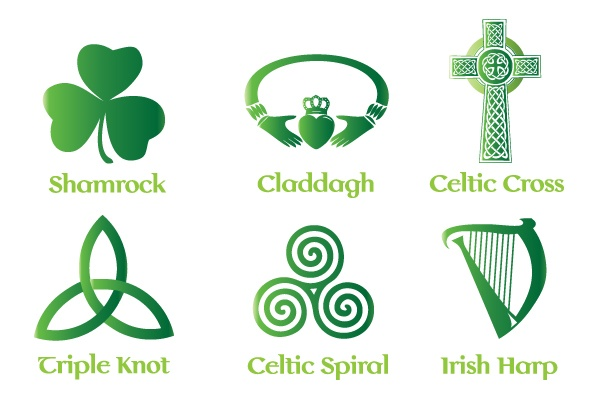 Leprechaun – der Irische Zwerg
There you can see - Man kann da sehen
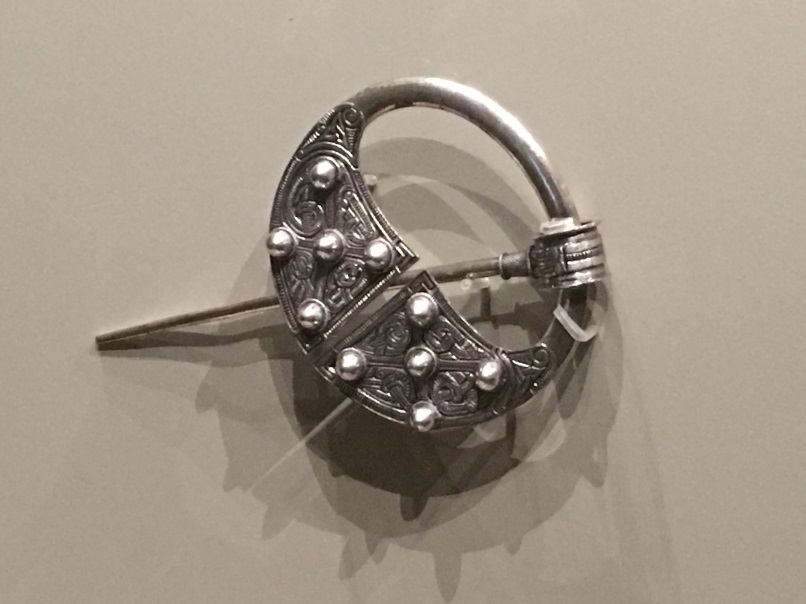 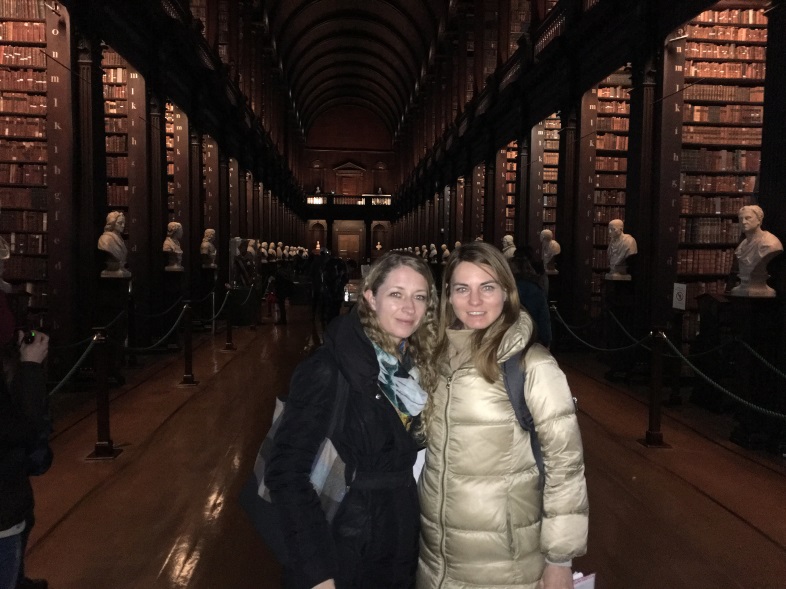 Tara broach – Tara Brosche
The  medieval City –Kilkenny
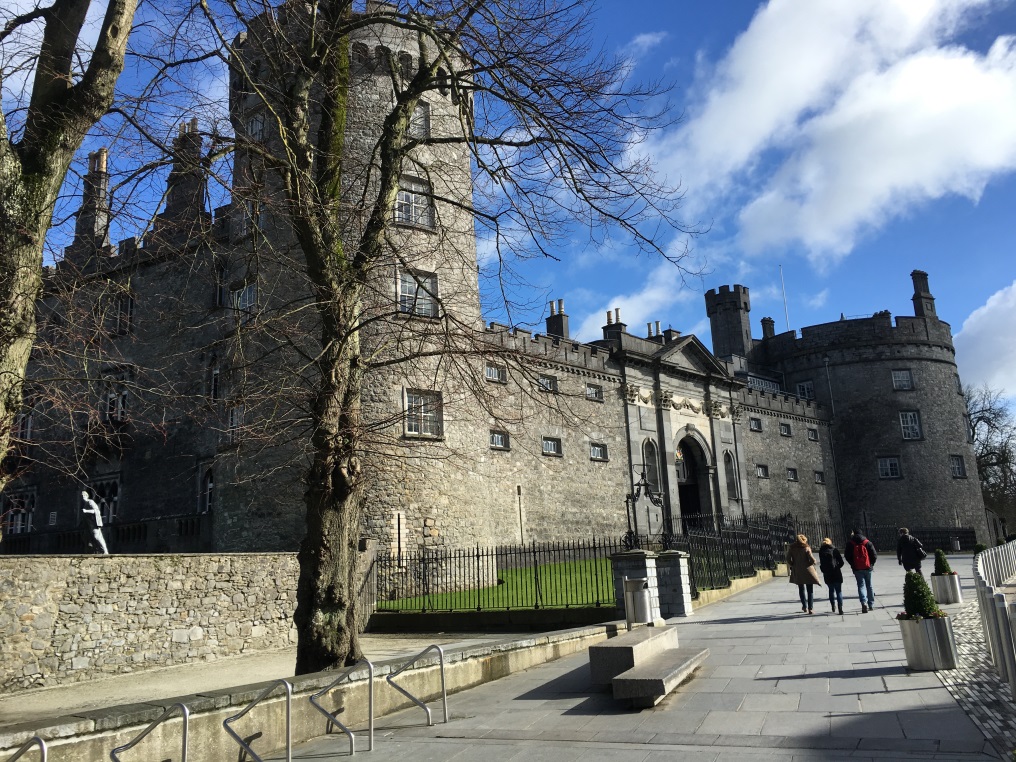 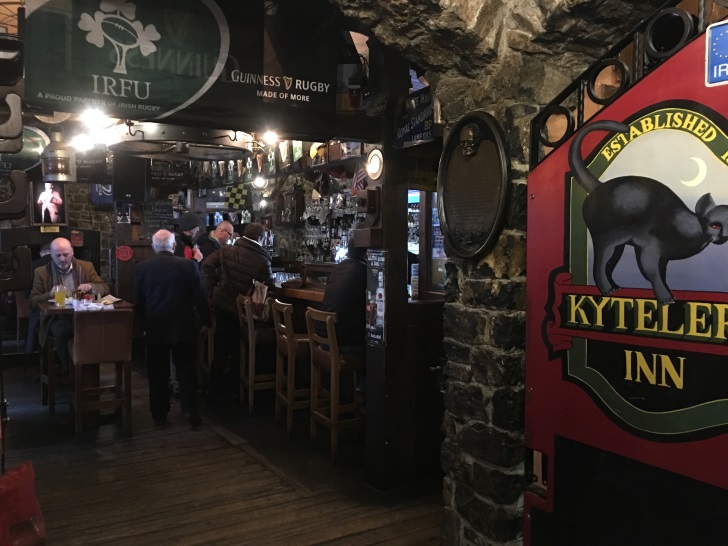 Wer ist Molly Malone?
Glendalough monastery – 6th century –Der mittelalterliche Kloster
Wer bin ich?
– Ire.
Was trinkt man in Irland?
Wer kommt aus Irland?
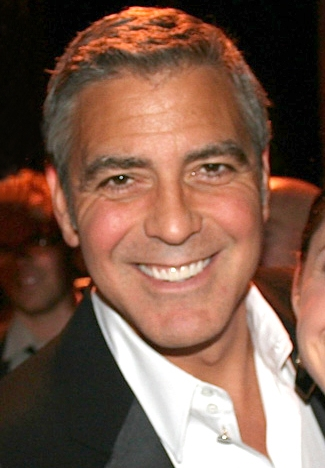 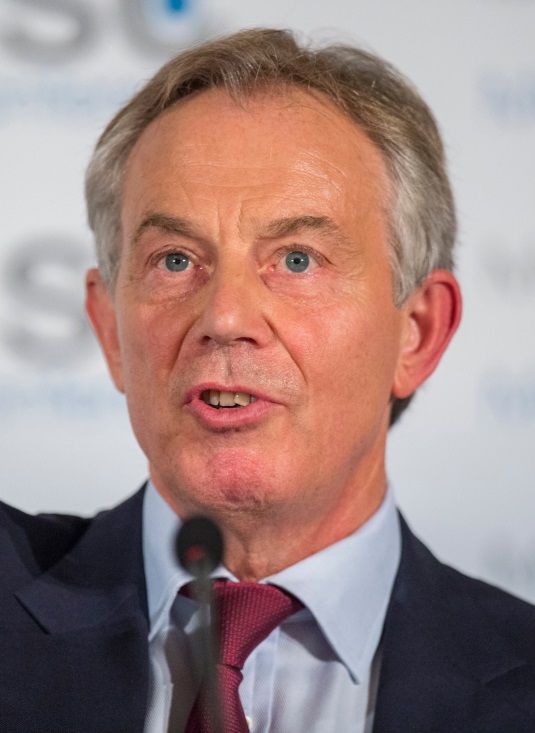 Meine Arbeit …
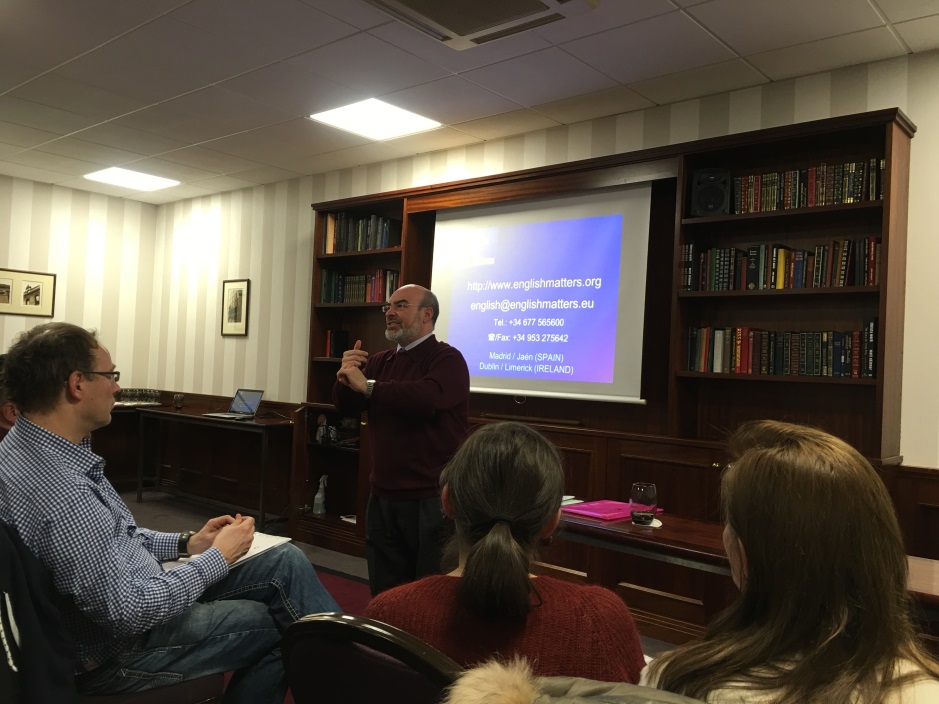